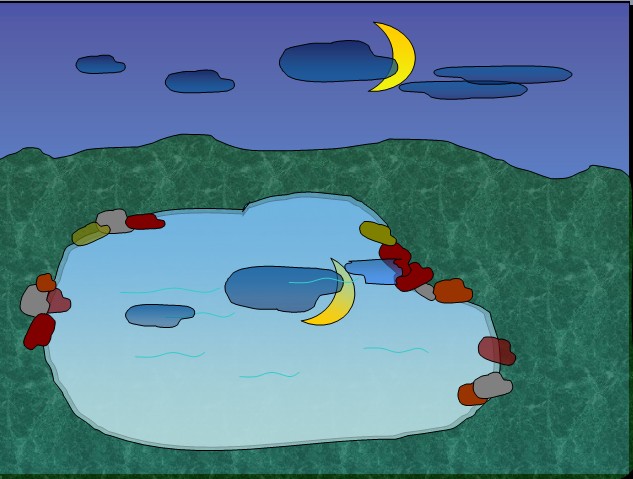 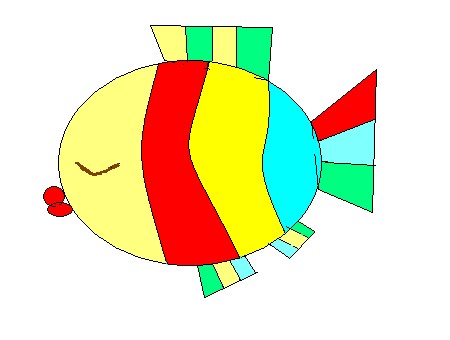 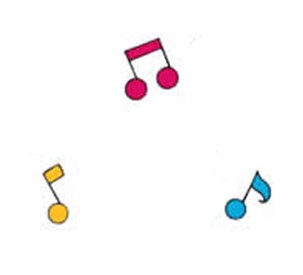 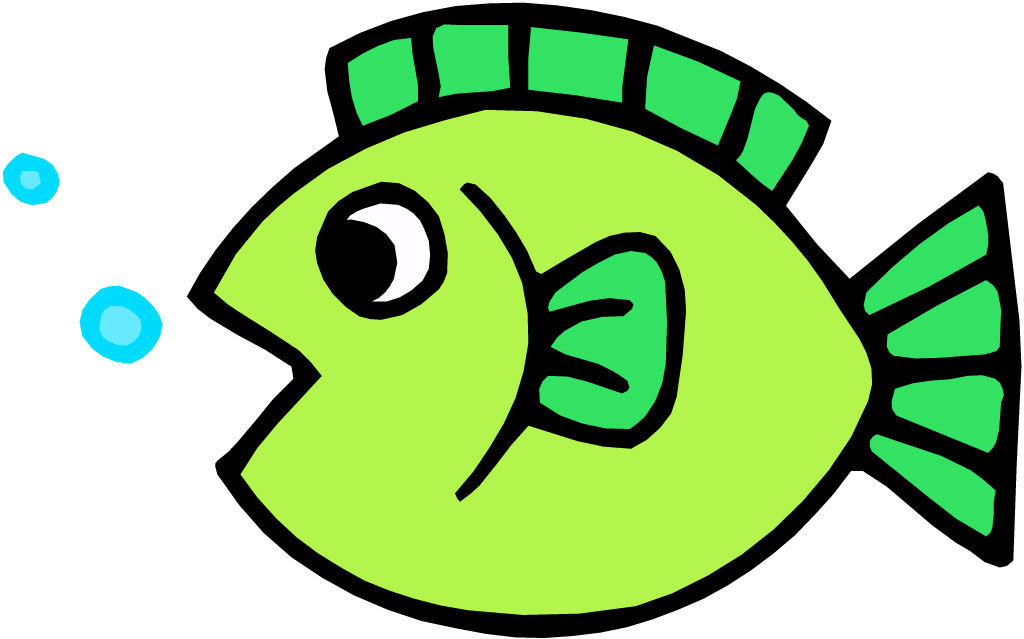 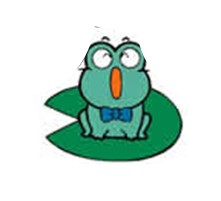 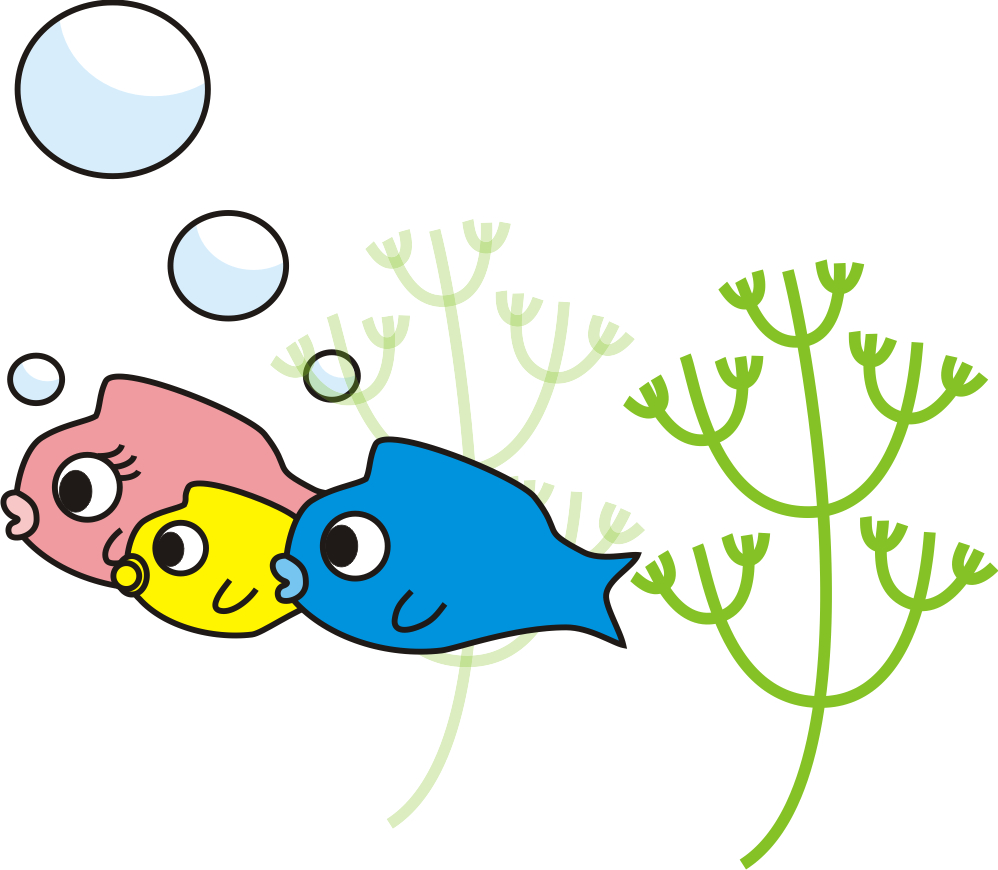 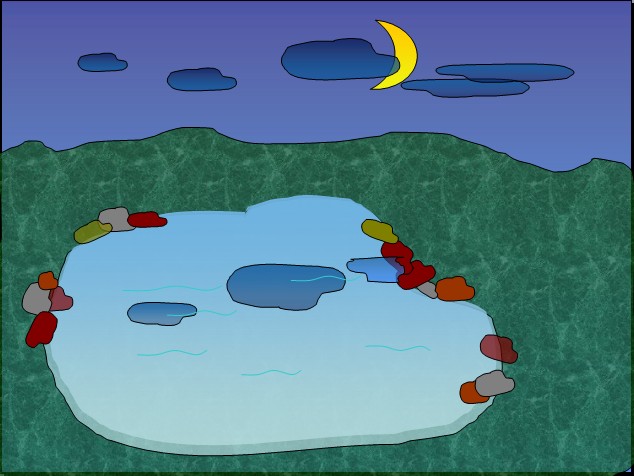 诗歌：小池塘
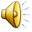 小池塘，藏月亮，
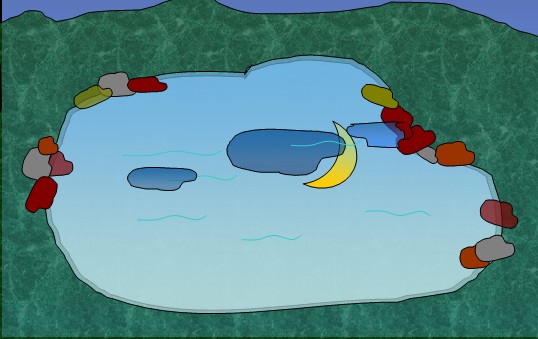 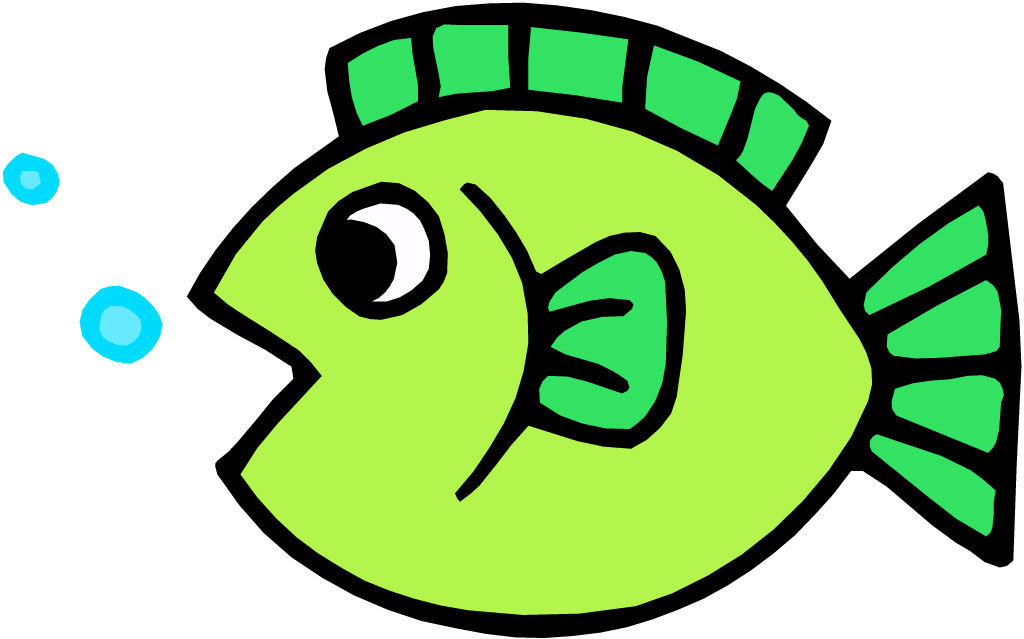 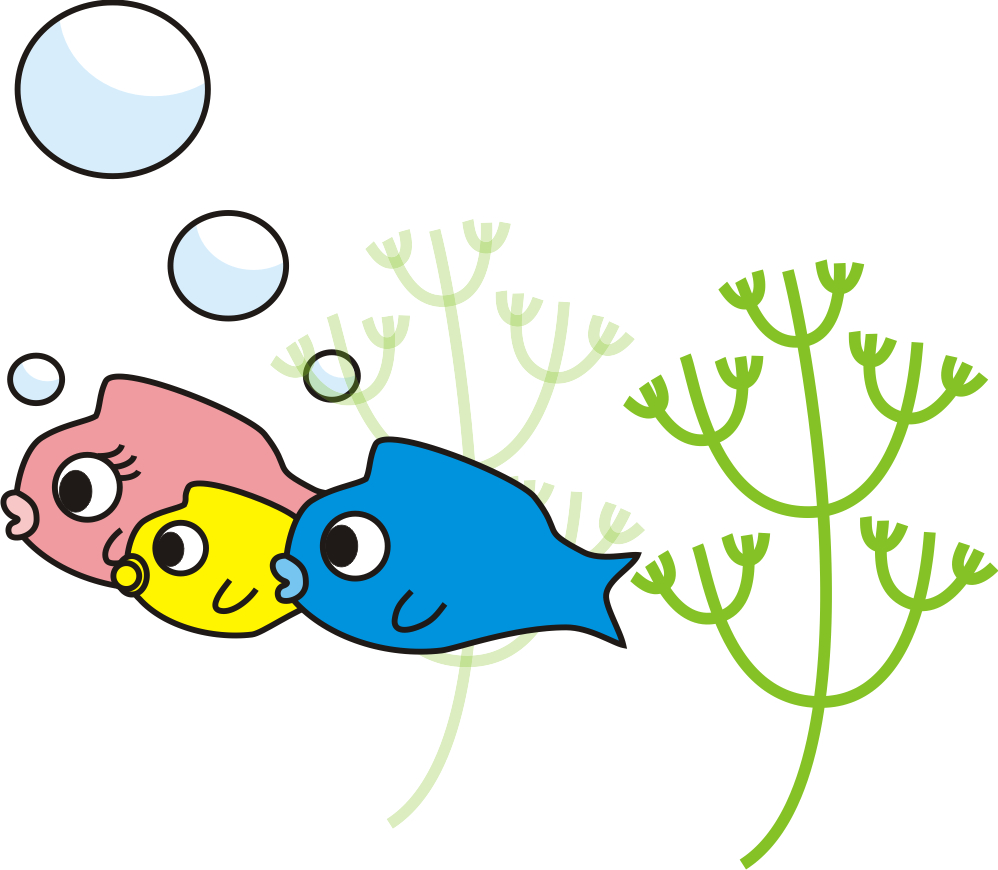 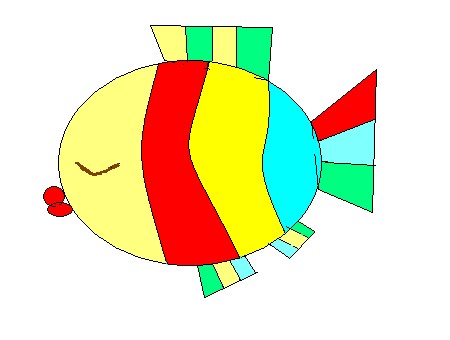 鱼儿睡在蓝天上。
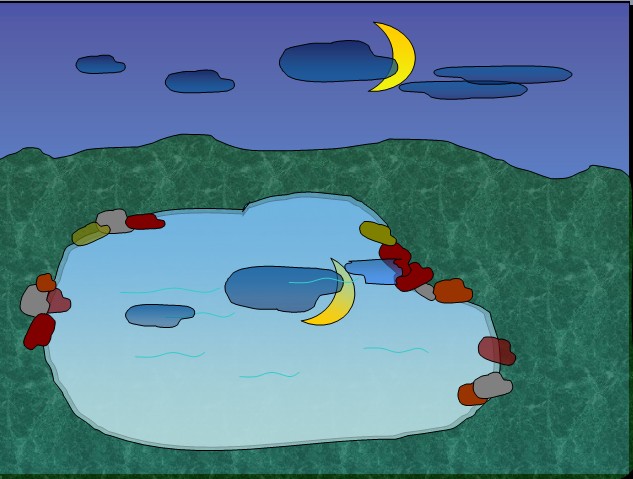 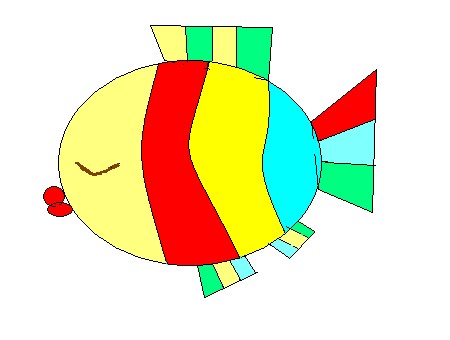 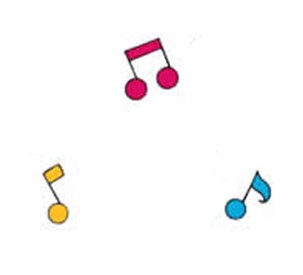 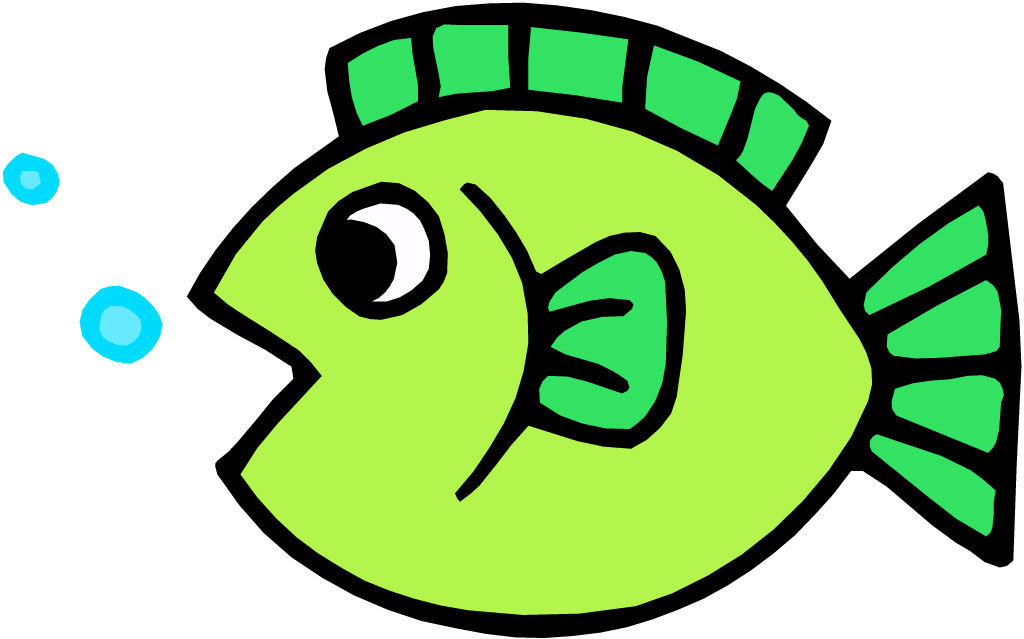 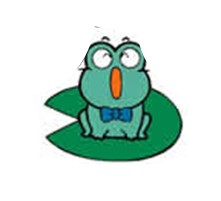 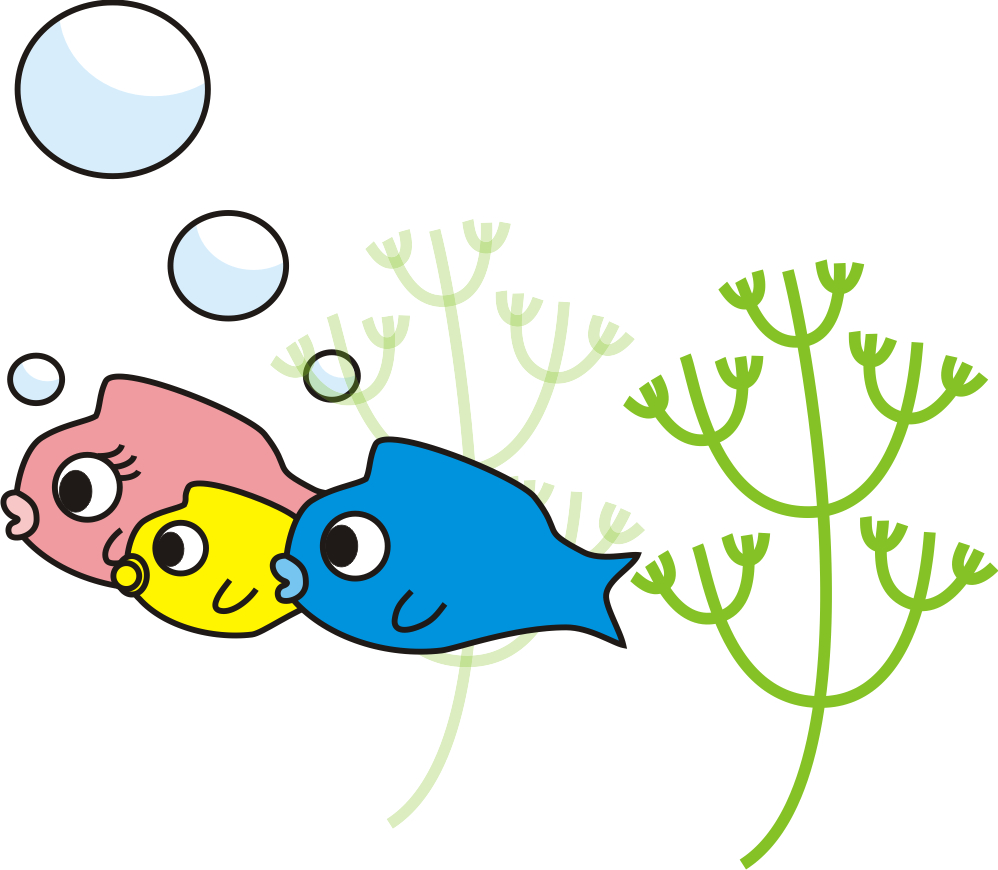 小青蛙，抬头望，乐得哇哇地歌唱。
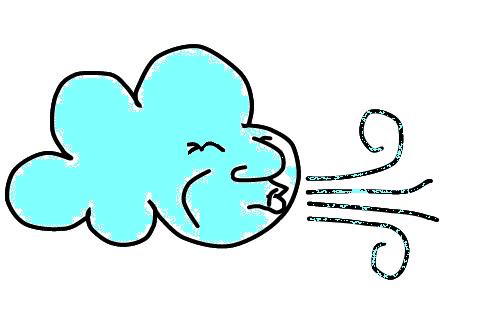 风儿吹，水儿荡，摇得月亮轻轻晃。